Презентацию составила
Макарова О.В.-учитель начальных классов МОУ «СОШ» п.Подтыбок
Технология   проблемного обучения
1.Сущность проблемного обучения.
       На любом современном уроке и во внеклассной деятельности нельзя обойтись без технологии проблемного обучения или без его элементов. В чем его актуальность? Обращение к проблематизации обучения является не новым для педагогики, но остается актуальным и на современном этапе. Актуальность данной технологии определяется развитием высокого уровня мотивации к учебной деятельности, активизации познавательных интересов учащихся, что становится возможным при разрешении возникающих противоречий, создании проблемных ситуаций на уроке. В преодолении посильных трудностей у обучающихся возникает постоянная потребность в овладении новыми знаниями, новыми способами действий, умениями и навыками.
На проблемном уроке обучающиеся усваивают знания творчески. Дети лучше усваивают не то, что получили в готовом виде и зазубрили, а то, что открыли сами и выразили по-своему. Значит, проблемный урок дает более прочные знания, подтверждая мысль о том, что ничему нельзя научить- можно только научиться. 
      В конечном же счете проблемный урок          обеспечивает тройной эффект: 
более качественное усвоение знаний; 
мощное развитие интеллекта и творческих способностей;
воспитание активной личности. 
      Суть проблемного урока-«творческое усвоение знаний».
В соответствии с видами творчества можно выделить три вида проблемного обучения.
Первый вид – теоретическое творчество – это теоретическое использование, то есть поиск и открытие учеником нового для него правила, закона, теоремы и так далее.
Второй вид – практическое творчество – это поиск практического решения, то есть поиск способа применения известного знания в новой ситуации, конструирование, изобретение.
Третий вид – художественное творчество – это художественное отображение действительности на основе творческого воображения, включающее литературные сочинения, рисование, написание музыкального произведения, игру и так далее.
Одно из звеньев проблемного урока- постановка учебной проблемы. Поставить учебную проблему, значит помочь ученикам самим сформулировать либо тему урока, либо не сходный с темой вопрос для исследования. «Ученый –это не тот, кто дает правильные ответы, а тот, кто ставит правильные вопросы»(Клод Леви- Сторсс) 
      Поставить учебную проблему можно разными путями. 
 Первый путь самый сложный :создаем проблемную ситуацию. 
 Второй- подводим прямо к теме. 
 Третий- применяем мотивирующие приемы.
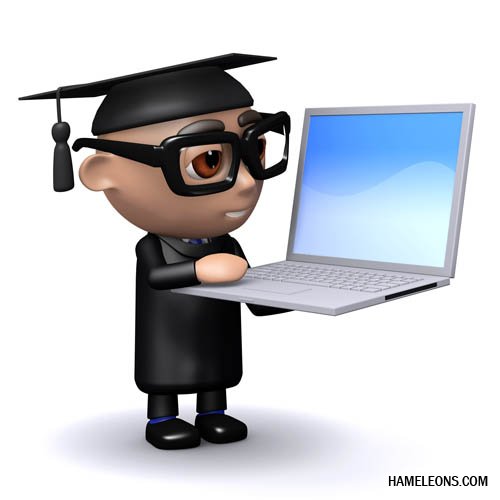 К учебной проблеме можно идти  через «яркое пятно» и «актуальность».

          В качестве «яркого пятна» могут быть использованы стихи, сказки, легенды, словом любой материал, способный заинтересовать и захватить внимание учеников, но все-таки связанные с темой урока.
Прием «актуальность» состоит в обнаружении смысла, значимости предлагаемой темы урока лично для каждого ученика. Эти методы обеспечивают учебную мотивацию.
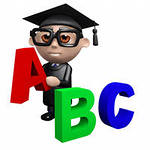 Проблемная ситуация создана: школьники столкнулись с противоречием и испытывают чувство удивления. 
      
        Но из проблемной ситуации надо выйти к учебной проблеме.
Первый вариант -проблему ставит учитель.
   Второй вариант-проблему ставят обучающиеся. 

       В зависимости от эмоциональной реакции учеников начальной школы типичным являются проблемные ситуации:
 «с удивлением» 
 «с затруднением».
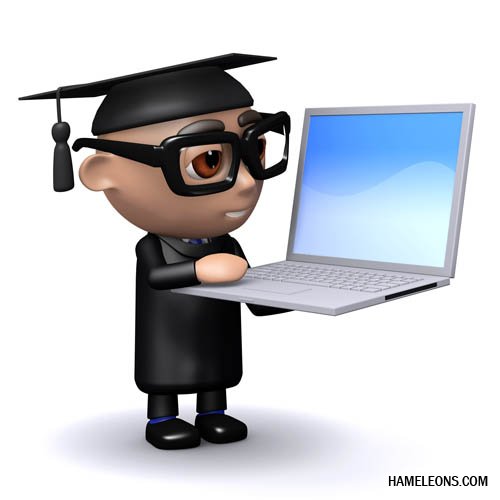 Одним из важнейших методов проблемного обучения является проблемный диалог. 
Существуют два вида диалогов :
побуждающий 
 подводящий.
Они разные, но каждый хорош по-своему.        
           Побуждающий диалог позволяет точно повторить этапы научного творчества и, следовательно , более активно формирует творческие способности. Поэтому он обязателен при обучении одаренных, сильных обучающихся. 
           Подводящий диалог  развивает логическое мышление и просто незаменим при работе с более слабыми детьми.
Проблемная ситуация специально создается учителем путем применения особых методических приемов:
- учитель подводит школьников к противоречию и предлагает им самим найти способ его разрешения;
- сталкивает противоречия практической деятельности;
- излагает различные точки зрения на один и тот же вопрос;
- предлагает классу рассмотреть явление с различных позиций;
- побуждает обучаемых делать сравнения, обобщения, выводы из ситуации, сопоставлять факты;
- ставит конкретные вопросы (на обобщение, обоснования, конкретизацию, логику рассуждения;
- ставит проблемные задачи (с недостаточными или избыточными исходными данными)
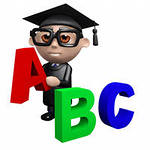 Проблемность при обучении математики возникает совершенно естественно, не требуя никаких специальных упражнений, искусственно подбираемых ситуаций. В сущности, не только каждая текстовая задача, но и  половина других упражнений, представленных в учебниках математики и дидактических материалах, и есть своего рода проблемы, над решением которых ученик должен задуматься, если не превращать их выполнения в чисто тренировочную работу, связанную с решением по готовому, данному учителем образцу.
2.  Задания по созданию проблемной              ситуации:8-3+4=9           8-3+4=1Сравните выражения. Почему в одинаковых выражениях получились разные результаты?Поиск решения приводит к новому понятию «скобки» и к теме урока «Выражения со скобками»
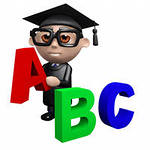 Ученик получил задания: "К 2 прибавь 5 и помножь на 3". И другое: "К 2 прибавь 5, помноженное на 3". Можно записать обе задачи и вычислить следующим образом:

          2+5*3=21                       2+5*3=17
Такая запись вызывает удивления у детей. После анализа действий учащиеся приходят к выводу, что два разных результата могут быть правильным и зависит от того, в какой очередности выполнять сложение и умножение. Возникает проблемный вопрос, как записать этот пример, чтобы получить правильный ответ. Вопрос побуждает детей к поискам, в результате чего они приходят к скобкам. После вписывания скобок, задание принимает вид:
        (2+5)*3=21                       2+5*3=17
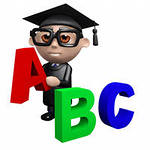 72:9           25:5            56:8          21:7       45:5           18:2            17:3          12:4Детям предлагается найти общий признак и решить примеры. Из таблицы деления дети называют ответы, но есть пример, на который дать ответ они не могут. Начинается поиск решения. Дети могут дать несколько вариантов ответов. далее идет проверка и выбор правильного ответа ,определение темы урока «Деление с остатком».
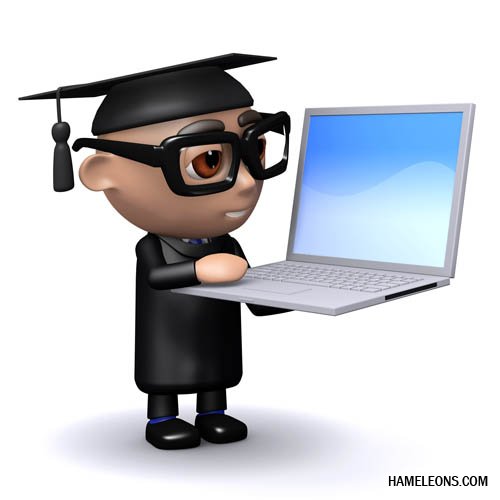 Задание связанное с геометрическим материалом. Учитель предлагает вниманию первоклассников плакат, на котором изображены несколько четырехугольников и пятиугольников. Все эти фигуры на плакате никак не сгруппированы, но четырехугольники окрашены в красный цвет, а пятиугольники – в зеленый. Учитель сообщает, что все красные фигуры можно назвать четырехугольниками, а зеленые – пятиугольниками. После этого перед классом ставится проблемный вопрос: "Как вы думаете, почему красные фигуры можно назвать четырехугольниками, а зеленые – пятиугольниками?". Для решения данной проблемы дети должны провести ряд наблюдений, сопоставлений, сравнений.
Подметив  особенность, сопоставив ее с особенностями терминов-названий данных фигур, дети должны прийти к выводу, который и будет ответом на поставленный проблемный вопрос.
заключение.
На уроках математики не всякий материал может служить основой для создания проблемной ситуации. К непроблемным элементам учебного материала относится вся конкретная информация, содержащая цифровые и качественные данные; факты, которые нельзя "открыть". Не проблемны все задачи, решаемые по образцу, по алгоритму, по известному способу. 
         При рассмотрении сущности и особенностей проблемного обучения видим, что организация такой технологии способствует развитию умственных сил учащихся (противоречия заставляют задуматься, искать выход из проблемной ситуации), самостоятельности ,развитию творческого мышления .
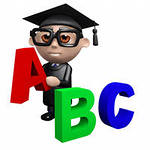 Литература:              - З.С. Земцова  «Технология проблемного обучения»   учебно-методическое пособие. Сыктывкар 2009 год.              -Интернет-ресурсы.                                    Спасибо за внимание!
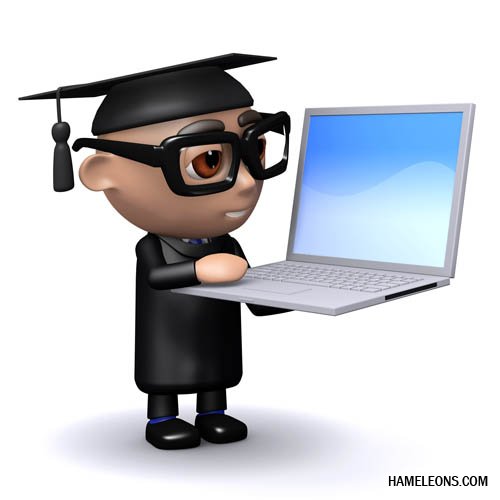